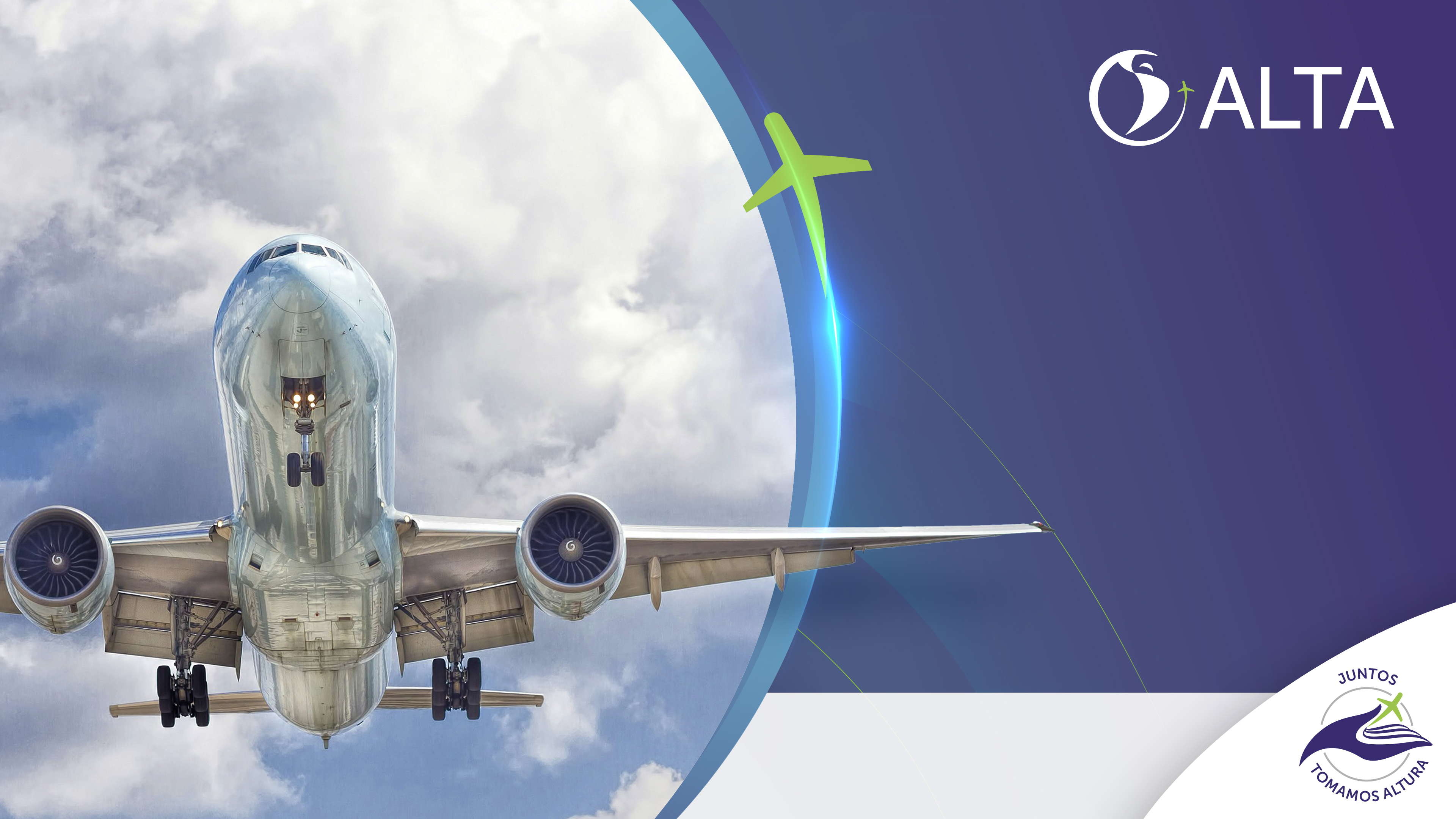 Impacto das Regulações na Operação de Companhias Aéreas
Paulo Costa
Diretor Jurídico e Regulatório
ALTA
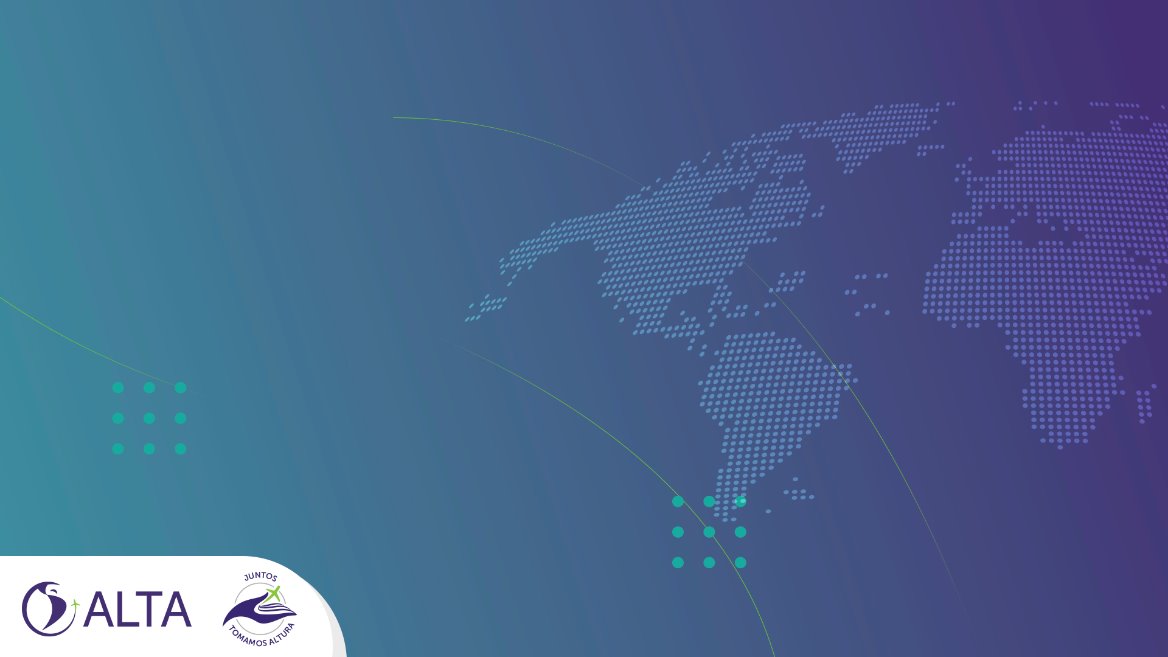 Introdução
Aviação Comercial Essencial
Setor vital para a conectividade global e a economia, transportando mais de 4,5 bilhões de passageiros por ano.
Objetivo da Apresentação
Analisar o impacto das regulações econômicas nas companhias aéreas.
Equilíbrio Regulatório
Ambiente de negócios atrativo, com regras claras, mas sem interferência excessiva no modelo econômico das empresas.
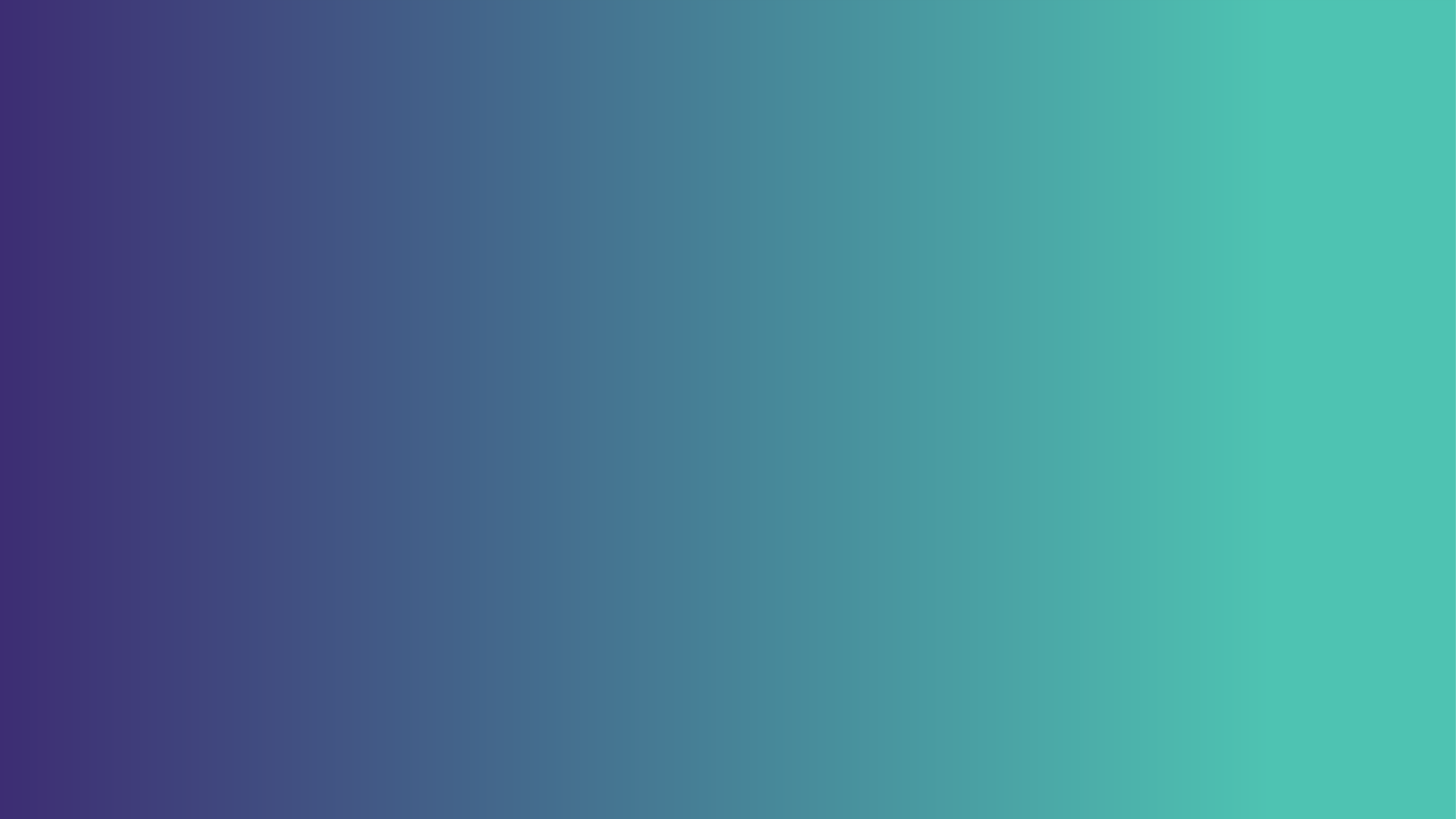 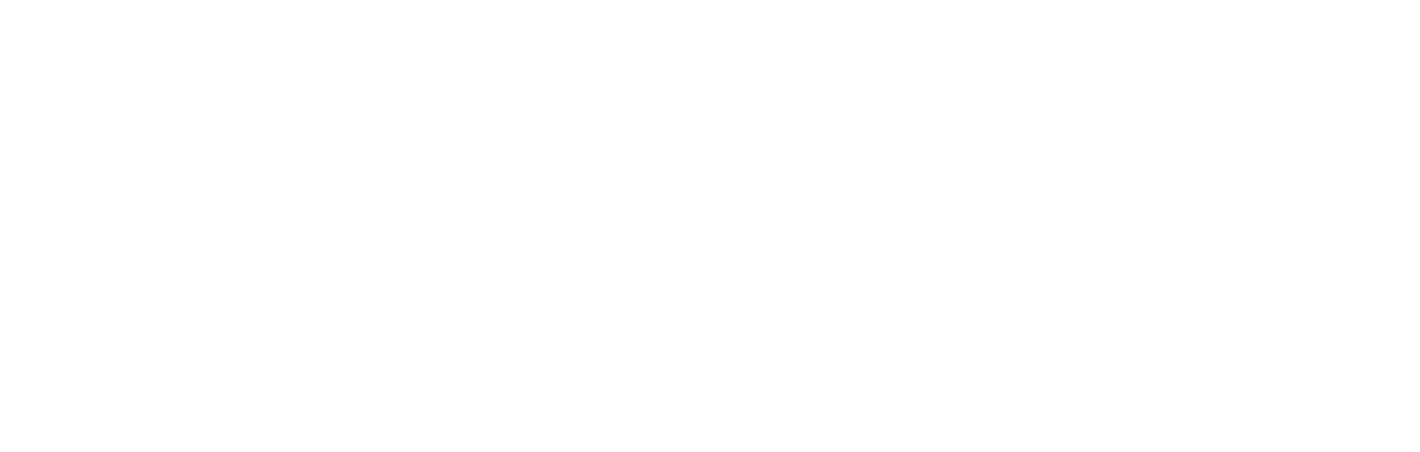 A indústria na região evoluiu positivamente nas últimas cinco décadas
O número de passageiros transportados pelas companhias aéreas da América Latina e do Caribe se multiplicou por 18, de 18 milhões de passageiros em 1970 para mais de 324 milhões em 2023. O crescimento tem sido superior à média global
x18
LAC
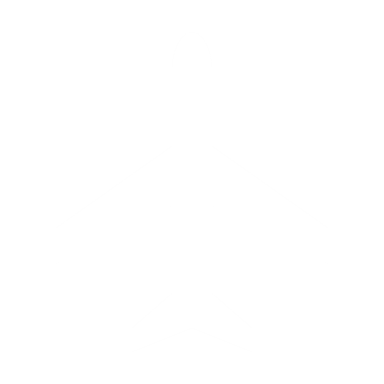 x14
Global
LAC Debt Crisis
Mexican Peso Crisis
9/11 y SARS
Fonte: ALTA, ICAO
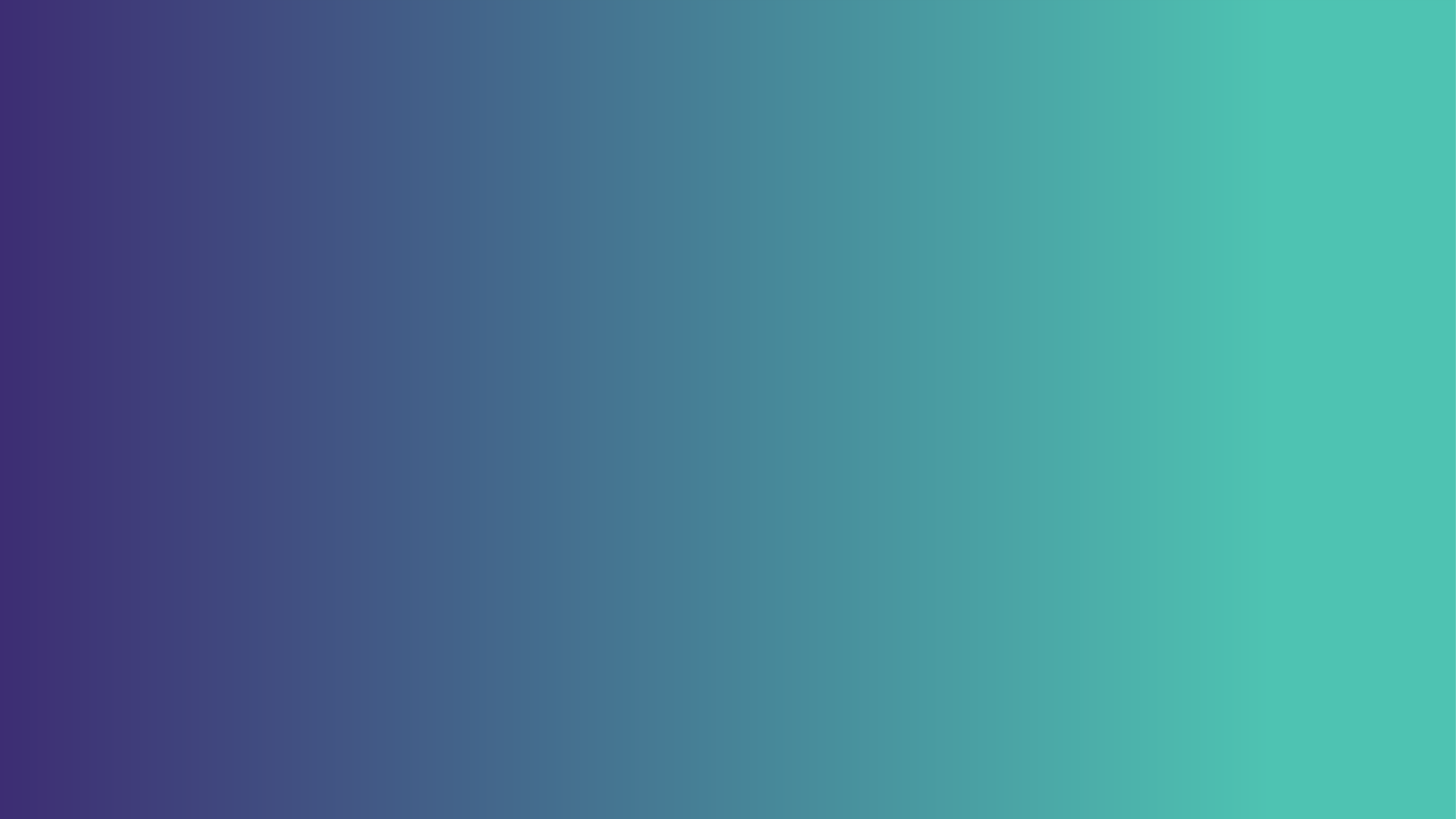 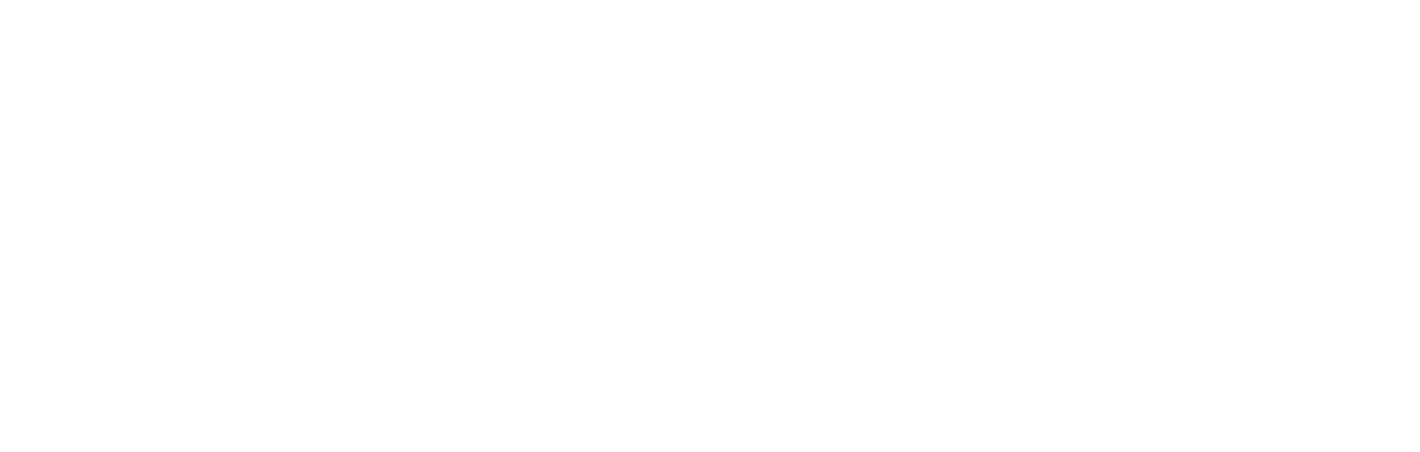 ALC comparado com o mundo
5%
22%
5%
30%
31%
7%
Fonte: Análise da ALTA Baseada na Amadeus Travel Intelligence, CIRIUM
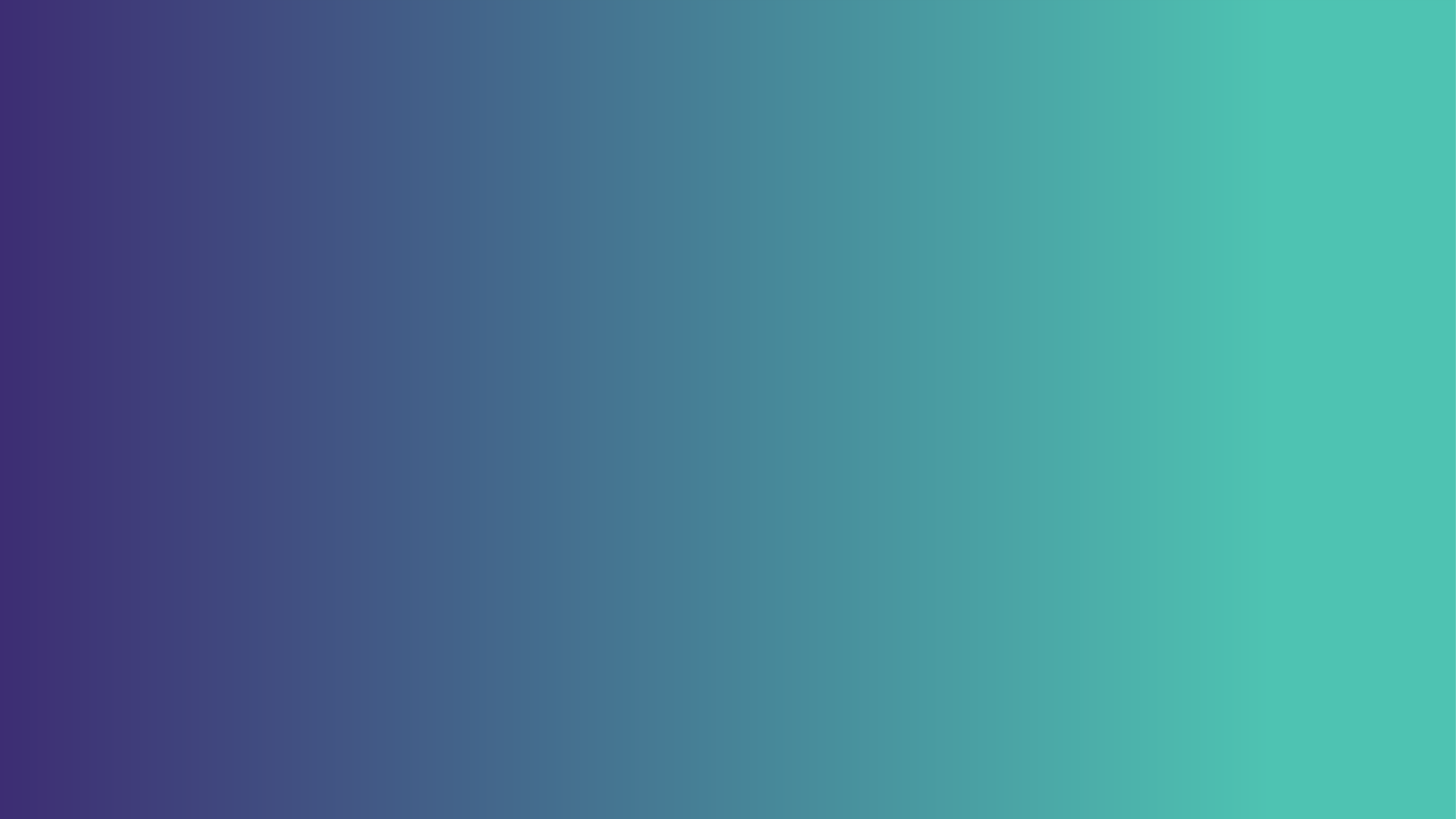 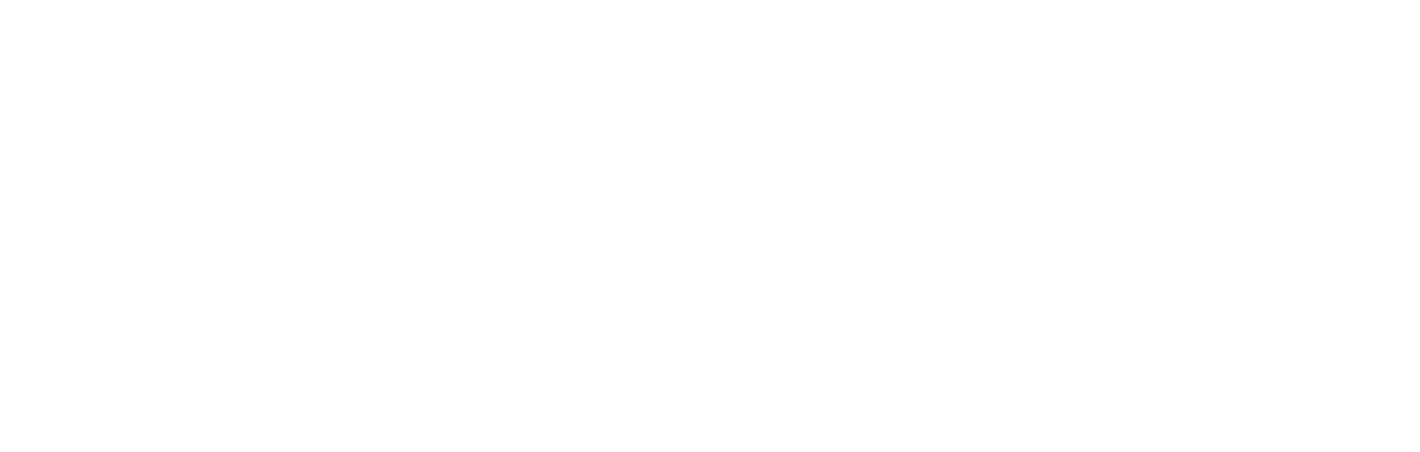 O Brasil é o maior mercado na América Latina e no Caribe
O Brasil é o maior mercado de aviação da região medido em ASK's, representando 26,3% da capacidade total implantada. O México é o segundo maior, com 25,3% do total de ASK's.
Fonte: Análise da ALTA Baseada na Amadeus Travel Intelligence
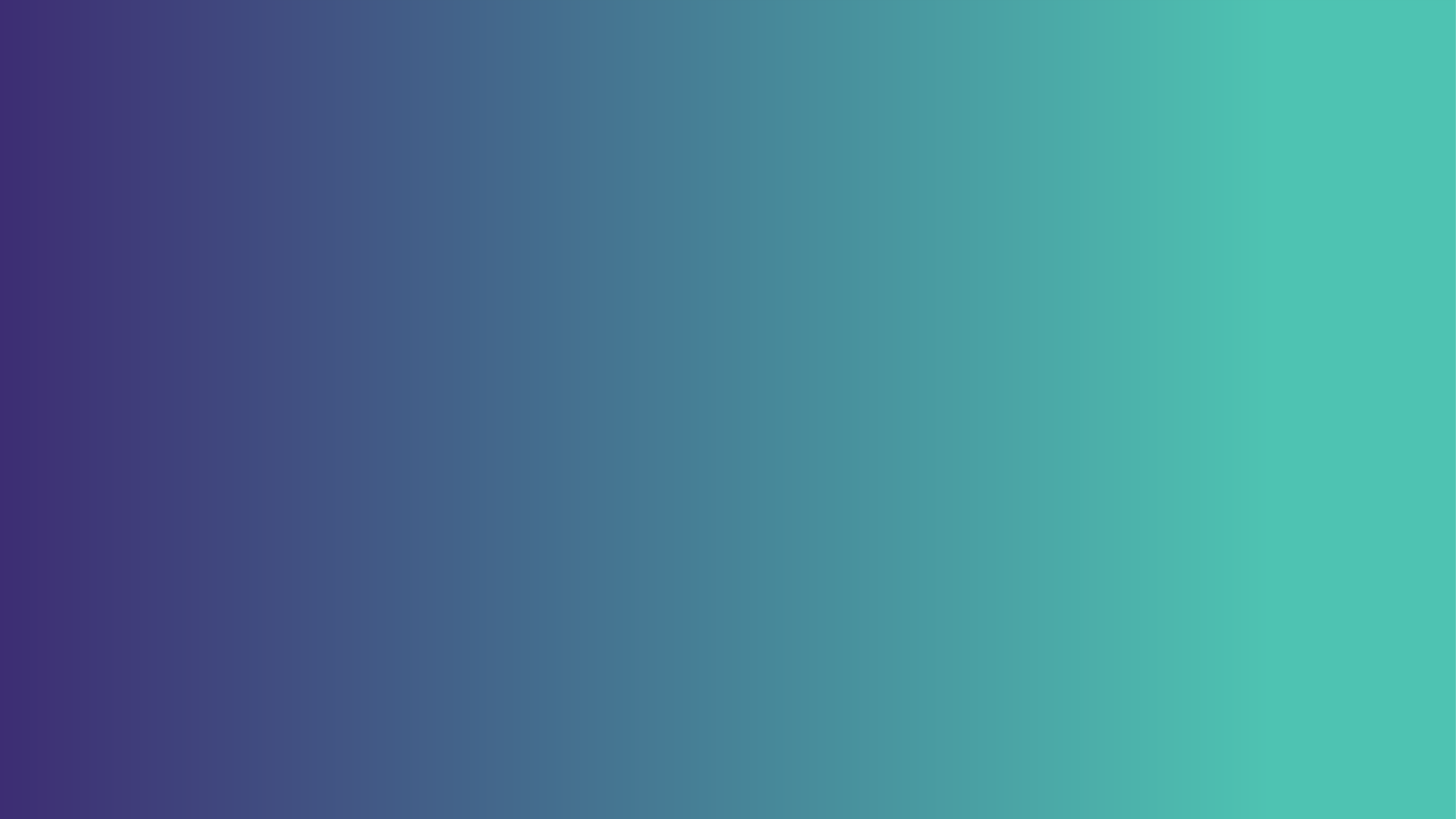 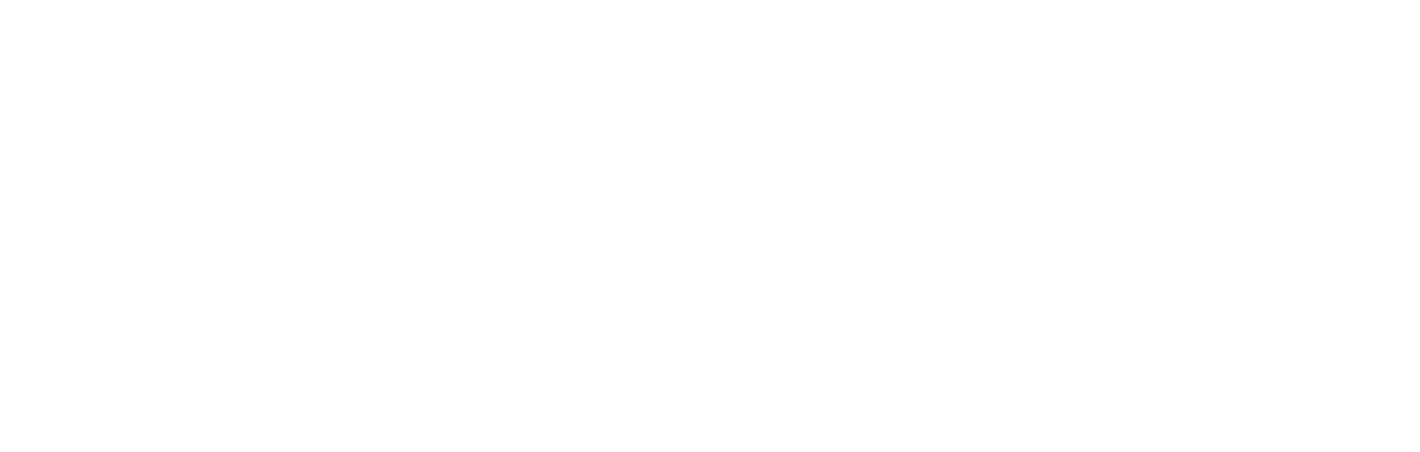 Comparativo 2023 vs. 2022 - Brasil
21.5 M
Fonte: Análise da ALTA Baseada na Amadeus Travel Intelligence
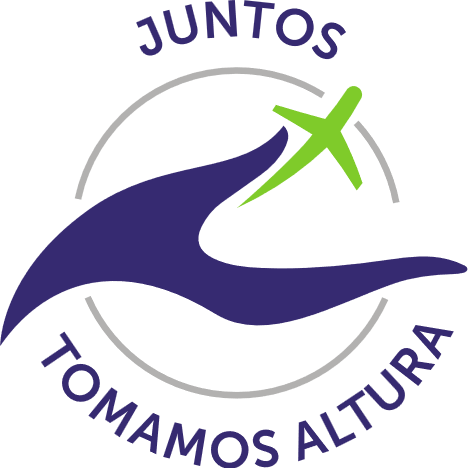 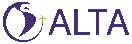 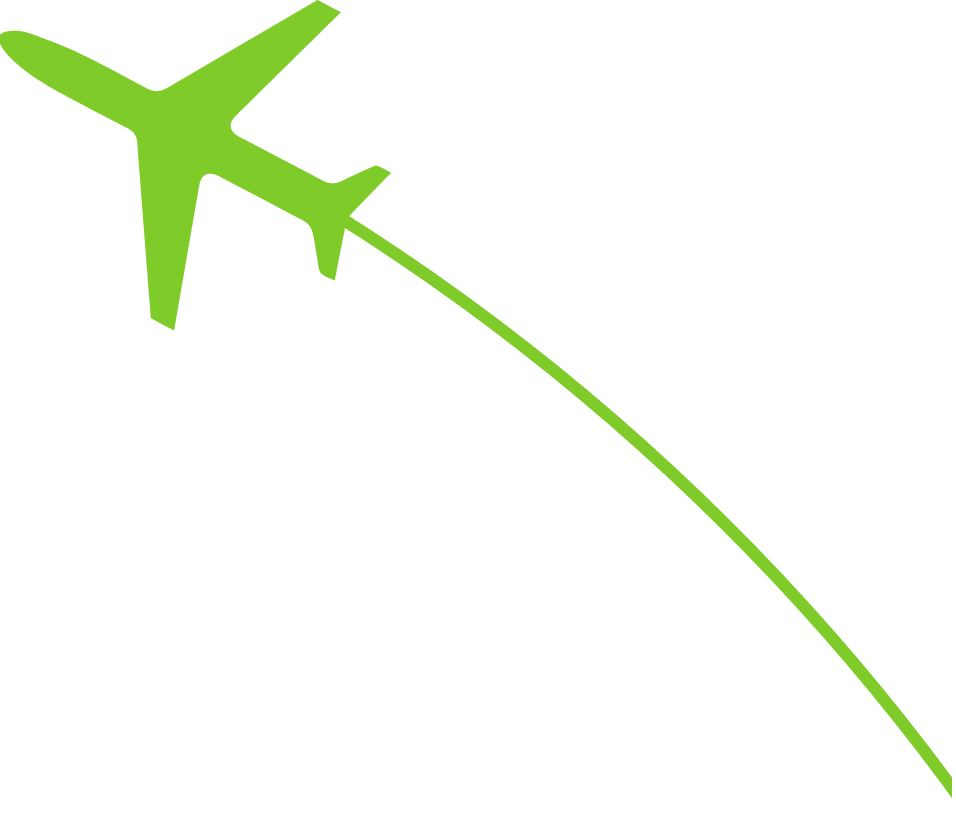 Fonte: ALTA Analysis
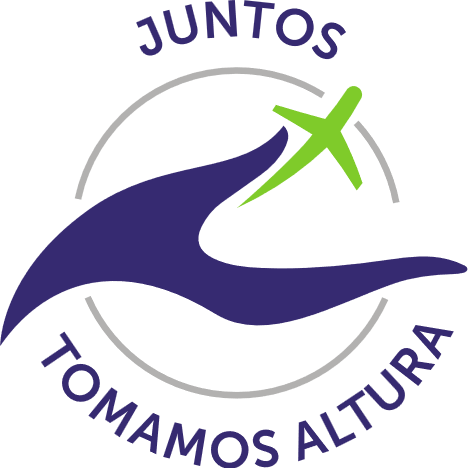 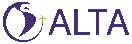 Após 5 anos consecutivos de prejuízos, as companhias aéreas da região voltaram a ser lucrativas em 2023
Aviation is a Business of Intense Capital and Very Tight Margins
Perdas Acumuladas na LAC 2012-2023: >$25 bilhões
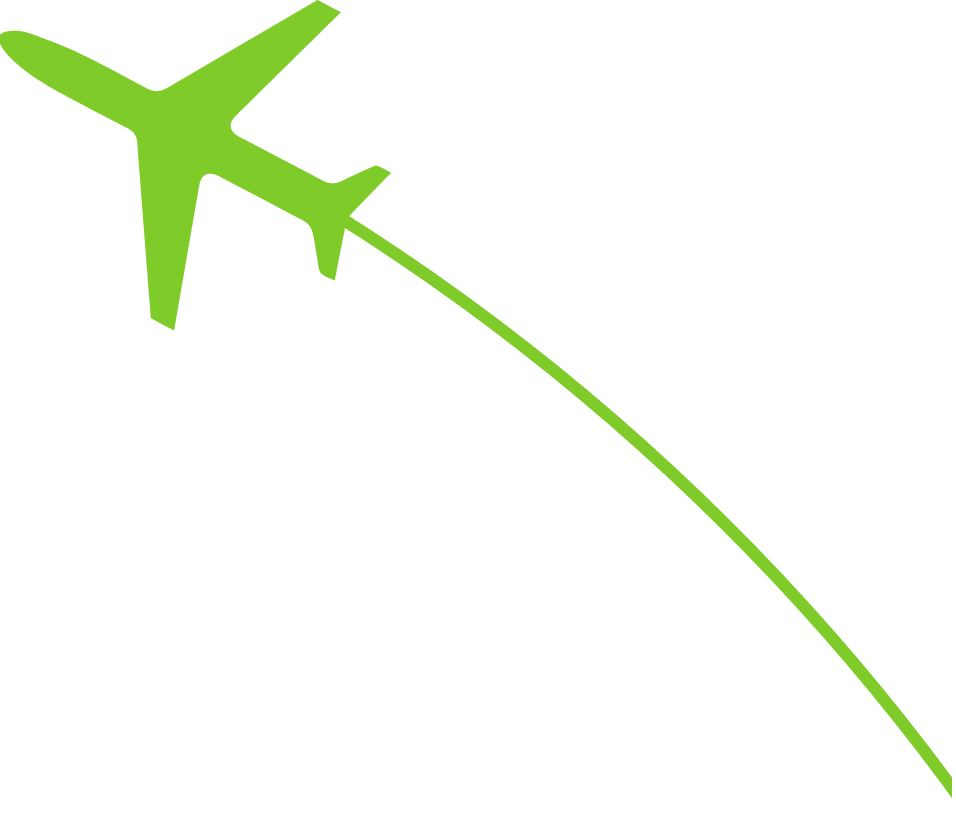 Fonte: IATA
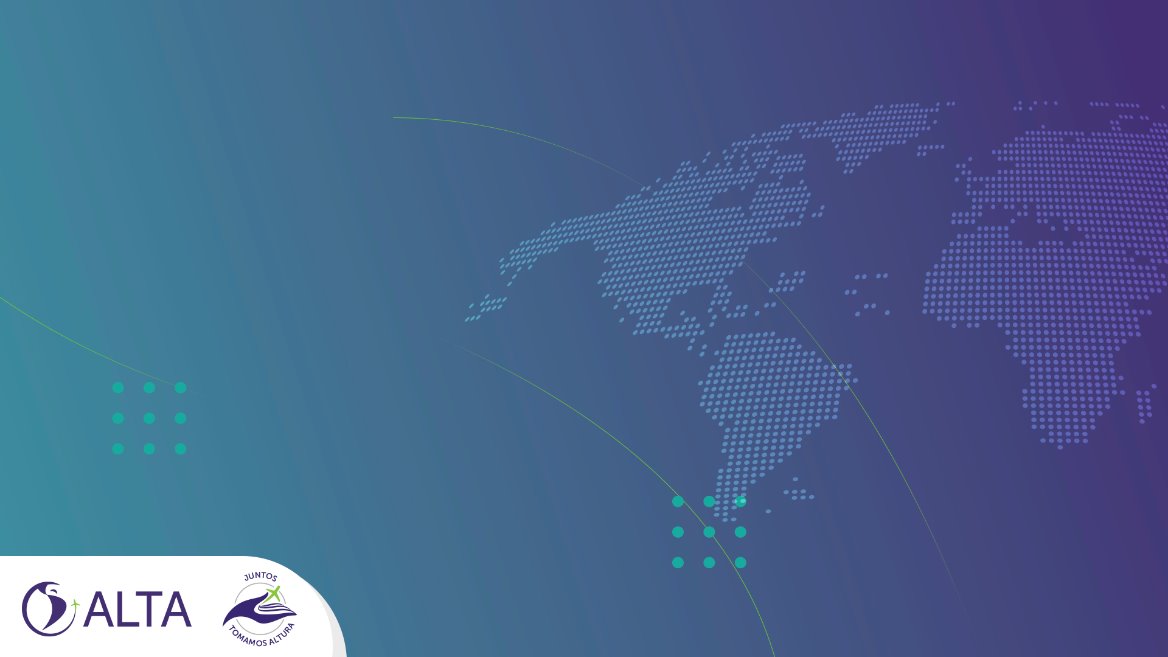 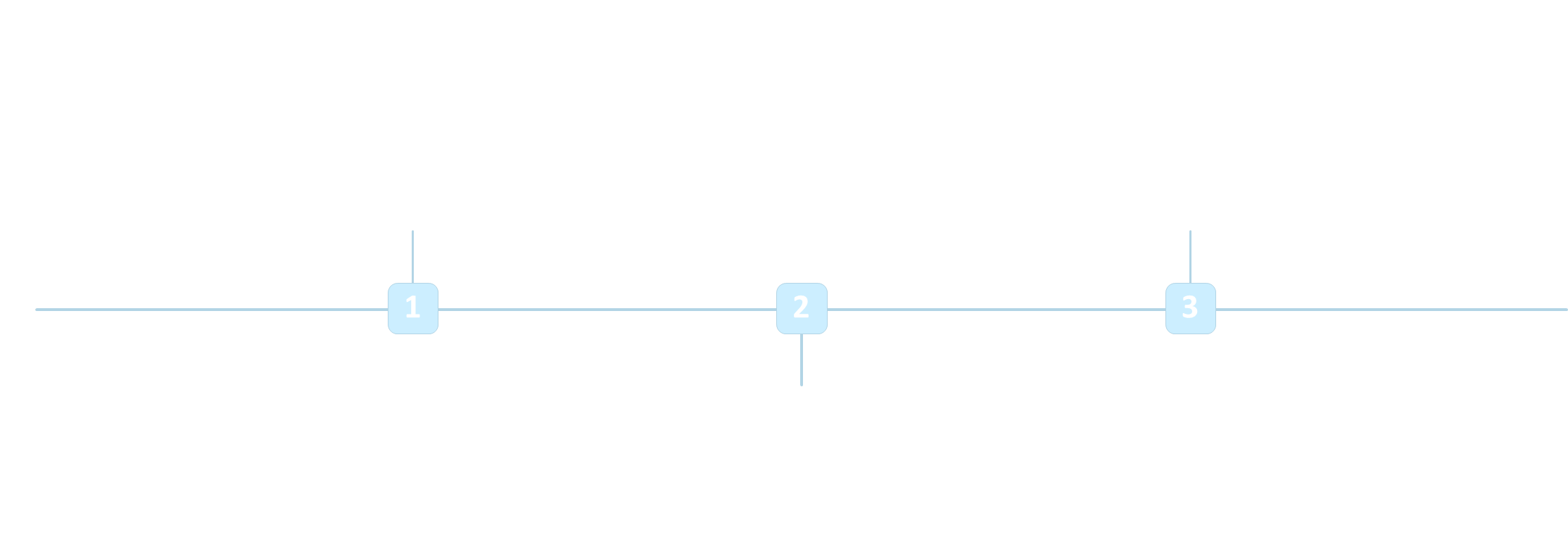 Acordos de Céus Abertos
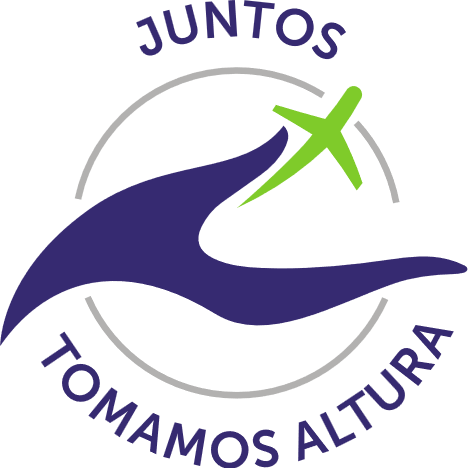 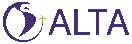 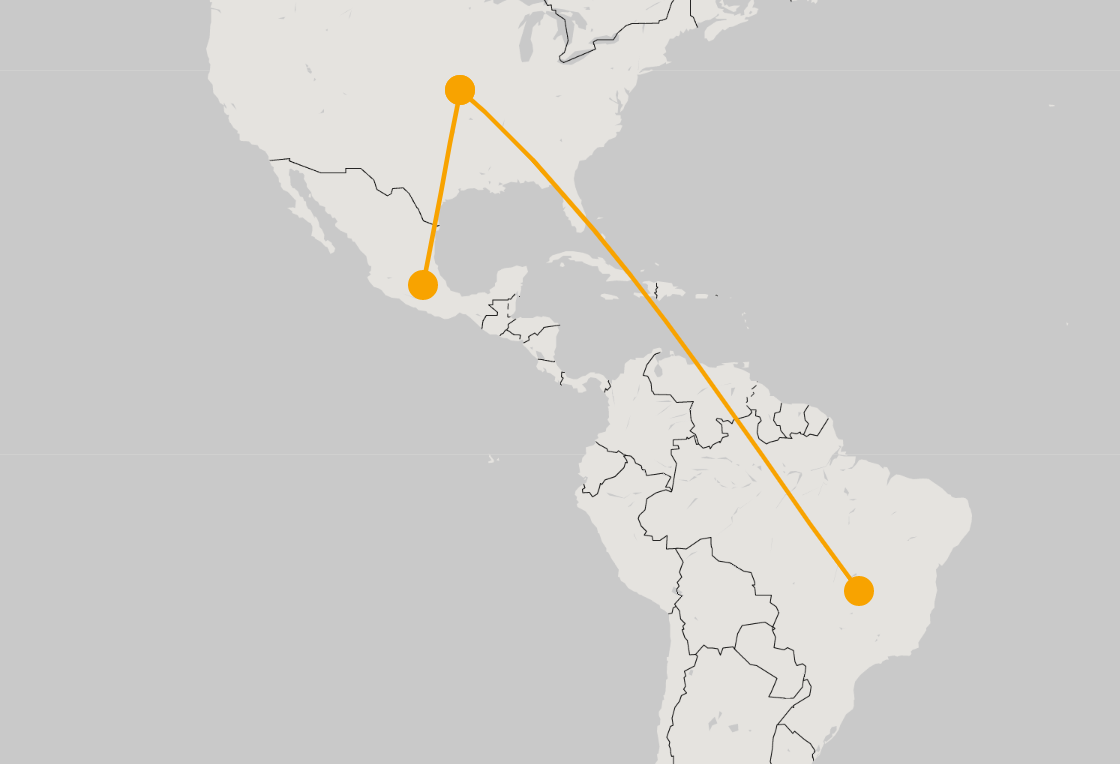 BRASIL-USA: +13.8% 2018 vs. 2017

BRASIL-USA (Companhias Aéreas Brasileiras): 
+34% 2018 vs. 2017
Os Acordos de Céus Abertos entre EUA-México e EUA-Brasil dinamizaram significativamente o tráfego internacional antes da pandemia de COVID-19
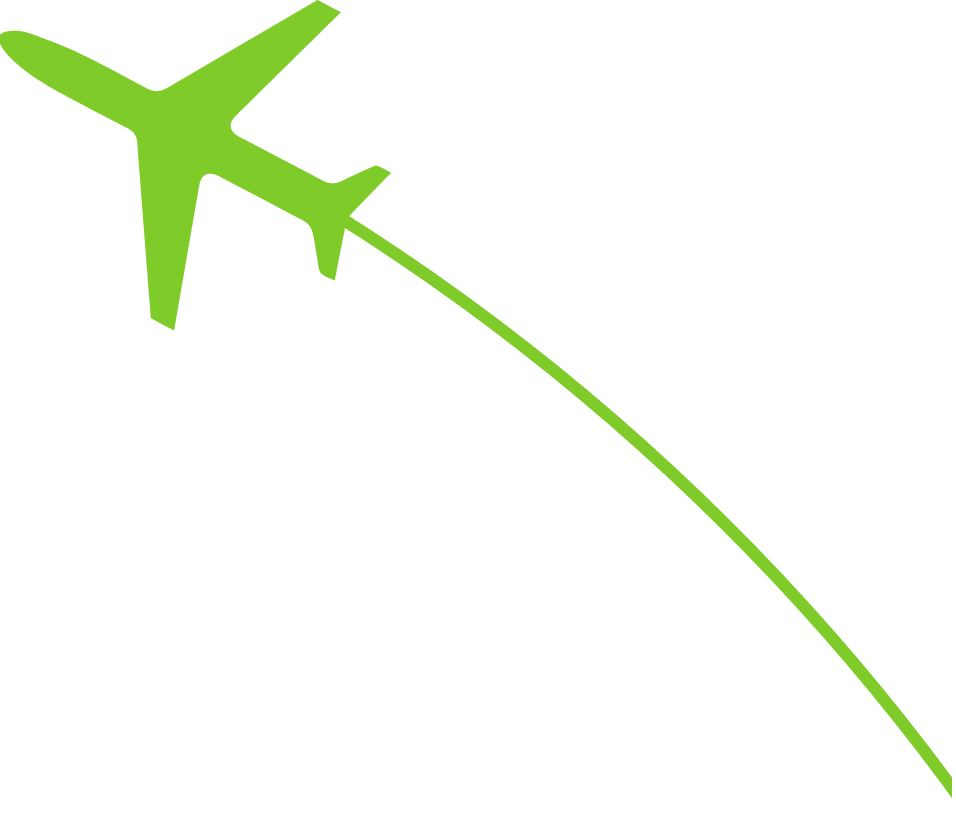 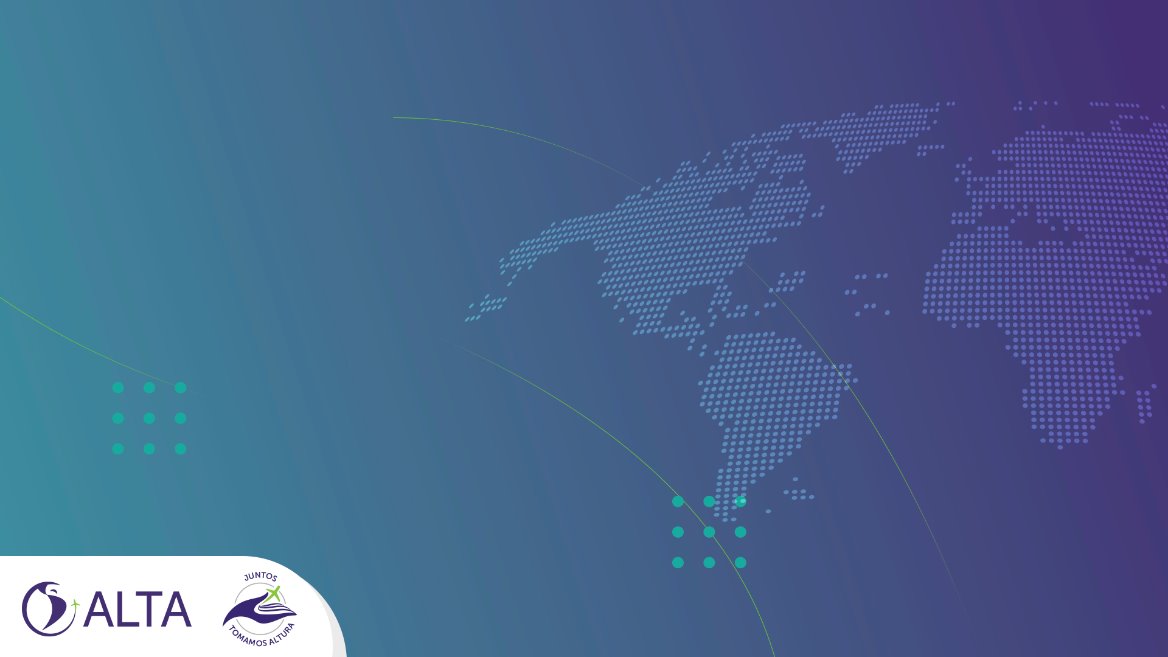 Liberalização do Mercado Aéreo no Chile
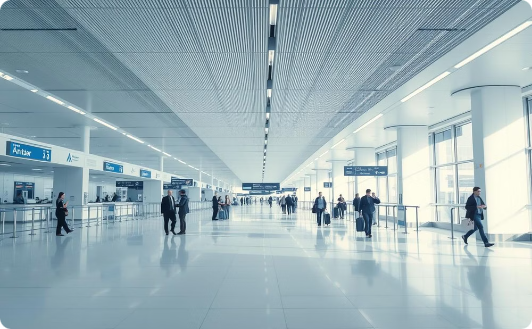 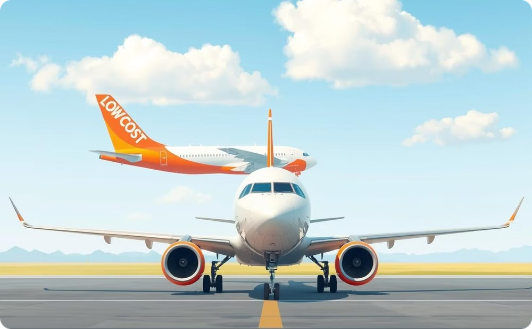 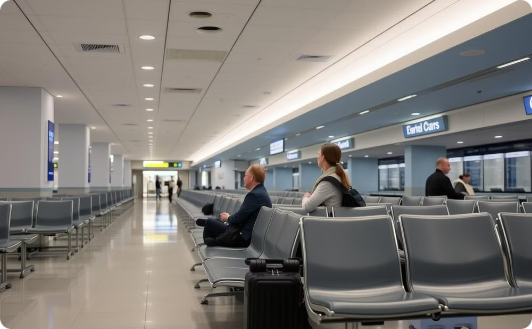 Crescimento do Tráfego
Aumento da Concorrência
Política de "Céus Abertos"
Permitiu a operação de companhias aéreas sem restrições significativas de rotas ou preços.
Número de passageiros domésticos aumentou em mais de 300% entre 1990 e 2005.
Entrada de novas companhias aéreas como Sky Airline e JetSMART.
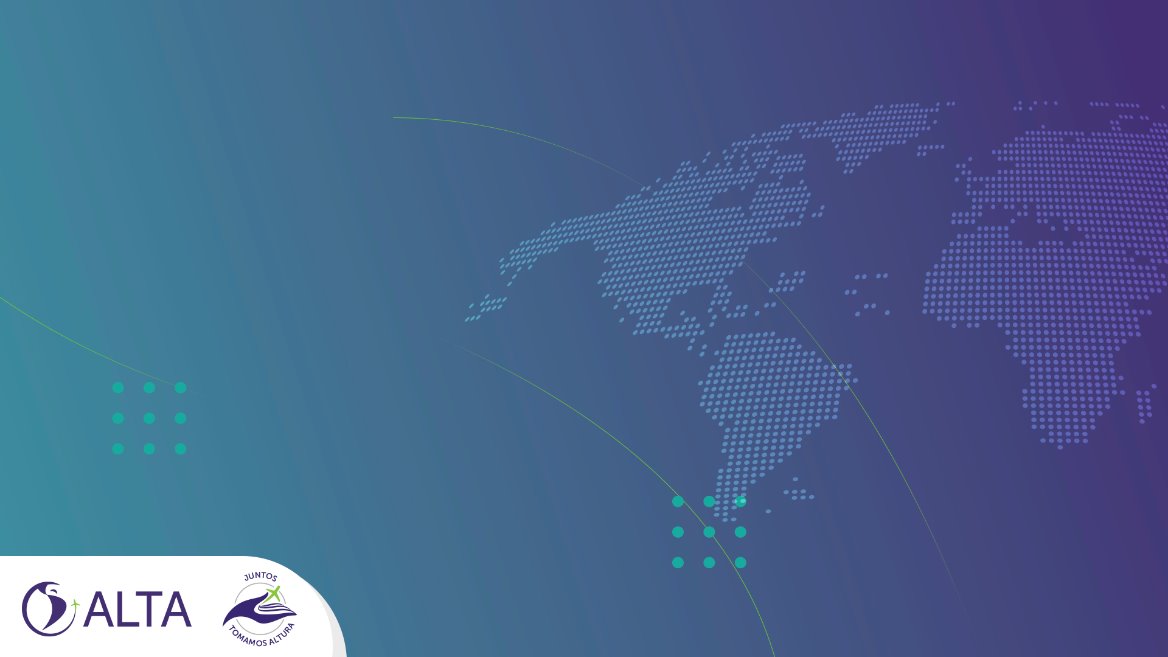 Liberalização e Entrada de Companhias Low-Cost no México
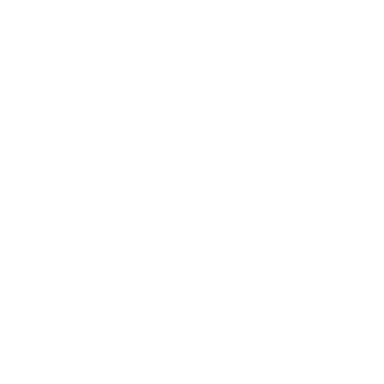 Novas Companhias
Surgimento de Volaris, Interjet e VivaAerobus.
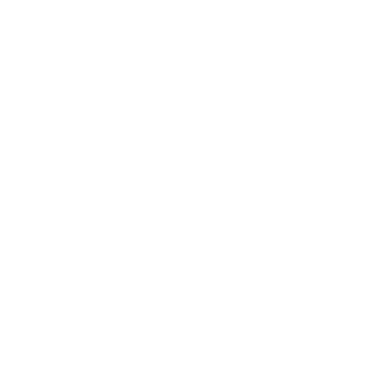 Redução de Tarifas
Tarifas aéreas domésticas reduziram em média 50%.
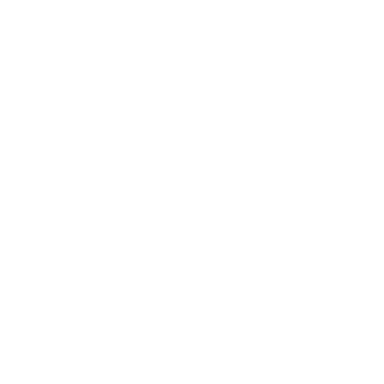 Crescimento do Mercado
Número de passageiros domésticos aumentou de 15 milhões para 45 milhões.
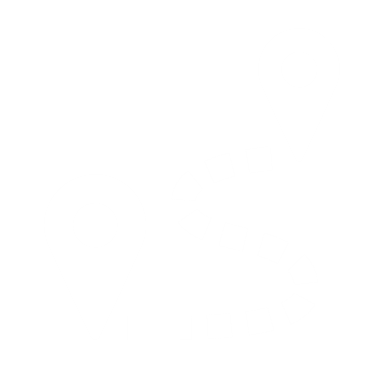 Maior Conectividade
Ampliação de rotas para cidades menores e destinos turísticos.
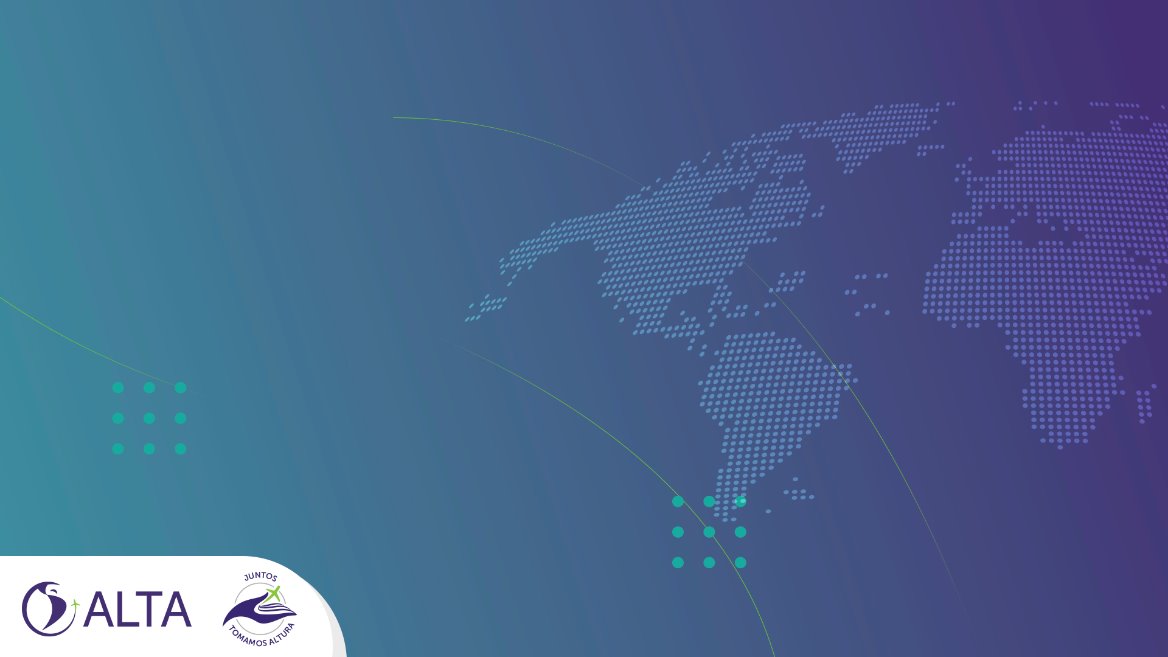 Conclusão
Liberalização Impulsiona Competição
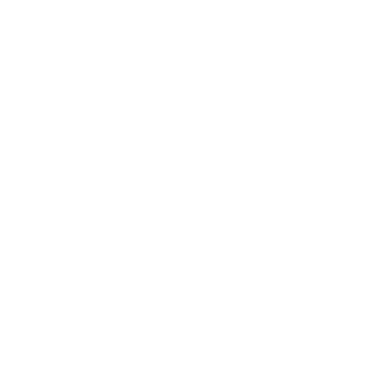 Aumento do acesso ao transporte aéreo e tarifas mais competitivas.
Regulamentações Excessivas Limitam Competitividade
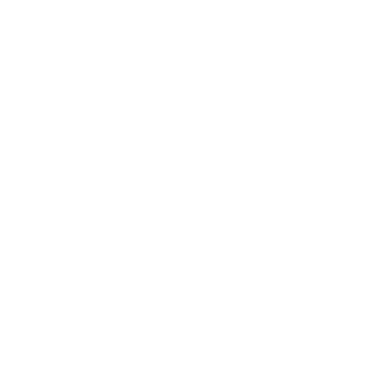 Elevação de custos e restrições à capacidade de adaptação das empresas.
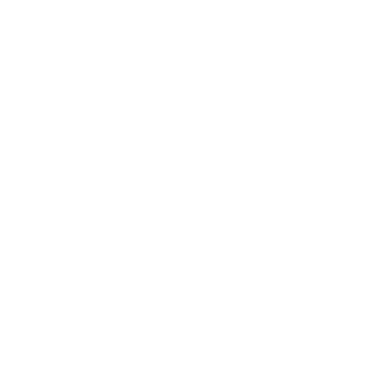 Equilíbrio Regulatório é Essencial
Ambiente regulatório flexível e estável, permitindo inovação e eficiência.
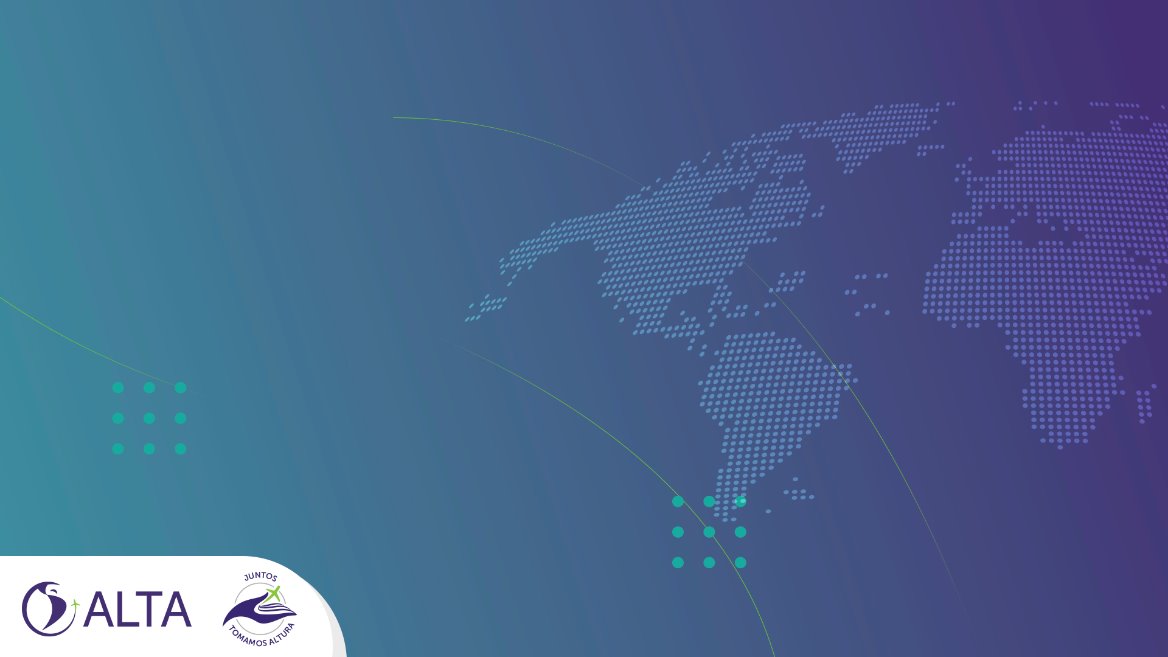 Obrigado